MOTIVATION
Motivation is originated from Latin word movere or Motum = motion,To Move
Something which moves, prompts, energize the organism

It is the process of arousing, directing, maintaining and controlling one’s interest in a particular activity
Motivation is an energy change that arouses, directs, and maintains behaviour of an organism  to act for achieving a specific goal
It is a combination of forces which initiates , directs, and sustain behaviour towards specific goal
Motivation explains ‘why’ of the behaviour
MOTIVE: it is an inner state of mind or an aroused feeling generated through basic needs and drives which compel an individual to respond by creating a kind of  tension or urge to act

Motive is an inclination or impulsion to action  with a direction or orientation
Motives – two types:
- Primary Motive: linked with primary needs (biological or physiological needs)
Inborn and innate motives
- Secondary Motive: linked with socio-psychological needs
If motive is attached with a behaviour it is called as motivated behaviour
Motivation is the “ENERGY” in Learning Process
Initiate learning activity
Activate, direct, regulate, control the behaviour of the learner
Gives sustaining effect in the process
Reduce the tension and give satisfaction in the achievement
Types of Motivation
Intrinsic motivation:
		- Natural motivation
		- A force within the individual, work 			from within
		- Activity carries its own reward
		- Individual gets happiness and 				pleasure from within the activities 			- Genuine and real
		- Create spontaneous attention and 			interest
		- Sustains for a long time
2)Extrinsic Motivation:
		- Artificial Motivation/incentive 			motivation
		- The activity carries external 			reward
		- Source of motivation is 				external to the activity
		- Has no functional relationship 			with the task
Achievement Motivation
Desire to accomplish difficult task and meet standards of excellence
Related with competence, dominance, and pursuit of excellence
Motive to achieve something
Intense desire to perform with excellence for its own sake
Achievement Motivation and Learning
Perform well in learning
Higher the Achievement Motivation, higher the learning
Hard working, high aspirational level, excellent performance, satisfaction
Atkinson’s View on Achievement motivation
Achievement motivation is a function of the relative strength of the hope of success and the fear of failure

Achievement motivation  determined by  motivation towards success and motivation toward avoidance of failure
To develop motivation :
Make sure the students are ready to learn
Active participation in learning
Encourage Individual learning
Capture the attention of students
Proper organization of learning material
Maintain mild level of anxiety
To develop motivation :
Follow Child centered approach
Link with the past knowledge, life situations
Provide Different and direct learning experiences
Give Immediate feed back
Use proper reinforcement  technique's
Provide Healthy classroom atmosphere and sources
To develop motivation :
Nurture Creativity, curiosity, construction, etc: among students
Set attainable goals
Provide rewards and punishments
Inspire students in all possible ways to have and fulfill their life goal/ aim
Provide examples of hero's 
Teacher should be motivated enough, and have job satisfaction, enthusiastic..
Maslow’s Hierarchical Structure of Needs
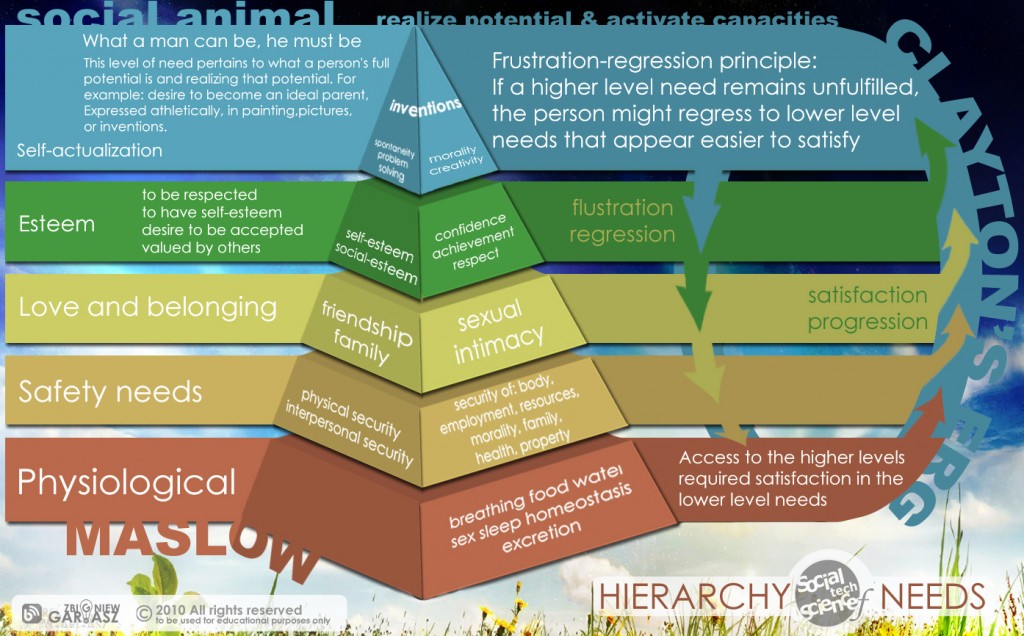 “Human has a
 higher and 
transcendent 
nature.
Human being
is not a white rat”
Abraham Maslow
NEED DEPRIVATION: Deprived of some needs then motivated to do something.

NEED GRATIFICATION: more potent need emerges after gratify the less potent needs.
Physiological needs-most potent need, least significant for self actualized person
If deprived other needs disappear
All capacities are focusing on this
Philosophy changes
The Physiological needs:
 They form the basic foundation of Maslow’s theory. 
They are usually in the form of hunger, thirst and sex but there  can be as  many needs  as one wishes. 
The physiological needs  are the most powerful of all needs. 
If they remain unsatisfied the organism is dominated by them and all other needs go in the background. When they are satisfied, higher needs emerge and they predominate.
The Safety needs: 
These are basically related to the security of a person. 
They are most readily observable in the child  because of his relative helplessness and dependence on adult. 
Parental quarrels and threats of separation are particularly  harmful to the child’s  sense of security and wellbeing. 
At adult level the individual  seeks safety by establishing bank accounts, building a home and finding a job with an assurance.
Needs for love and belongingness:
When the individual seeks friends, longs for affectionate relationships and wishes to find a place in some group,  these needs are said to be manifested.
Esteem needs: 
These are represented in need for real self-respect and also a need for the esteem or recognition of others. 
There are two types of esteem needs 
	- 	the desire  for strength, achievement, confidence
	 - the desire for reputation, prestige, importance, attention and appreciation.
Lack of satisfaction of these needs results in discouragement, feelings of inferiority and inadequacy.
Self actualization
Fulfill one’s individual nature in all its aspects
Being what one can be
True to own nature
Ability to fulfill the basic potentialities of human nature
Reach to the life goal
Realize and actualize the aim of life
Characteristics of Self actualized Persons
Open to experiences
“Vividly, selflessly, with full concentration, and total absorption”
Tune with themselves, to inner being
Spontaneous, autonomous, fresh, un-stereotyped, appreciated by others 
Devote total effort to life goal, wanting to be good or best as they could be
Appreciate “ basic goods of life”
Problem centered orientation
Dedicated, creative, unusual,  responsible, balanced, simple, sence of humour
Related deeply with very few 
They could detach and be personal 
Demonstrate efficient perception of reality and acceptance
Accept themselves and others
Identity with mankind
Democratic out look
At times shows mysticism